DICTATIONS
Rīgas Valsts 3.ģimnāzija
Authors: Inta Augustāne and Jūlija Očeretnaja
What are your associations with the word ‘dictation’?
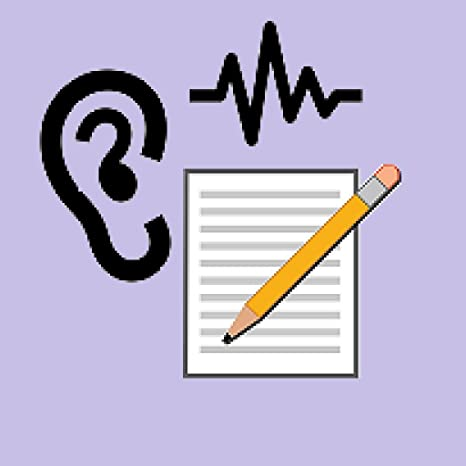 Dictation is seen by many teachers as
old-fashioned, 
a relic of the grammar-translation method 
dull
uncommunicative
[Speaker Notes: For many people it brings back unhappy memories of dull, uncommunicative and often difficult lessons, where the focus was fairly on accuracy.]
What are the benefits of a dictation method?
Write your ideas in the chat.
Why do it?
an extremely versatile activity 
improves listening and writing skills (including punctuation and spelling)
can be done with any level including a multi-level class 
usually requires very little preparation and photocopying
fun
facilitates students’ autonomy
Extreme dictogloss
Cupertino Errors



https://www.vocabulary.com/articles/blogexcerpts/the-cupertino-effect-and-other-tech-neologisms/
Other dictogloss variations
Scrambled Sentence Dictogloss 
Elaboration Dictogloss
Scrambled sentence dictogloss
The teacher jumbles the sentences of the text before reading it to students.
 Ss write down the text in the given order.
Ss work together to put the sentences in the text into a logical order. 
When analyzing students’ reconstructions, the class may decide that there is more than one possible correct order.
Elaboration dictogloss
For instance, part of the text read by the teacher might be: 
Today, many students use bicycles. 

1. Students could simply elaborate by adding a word or two:
 
Today, many Japanese college students use bicycles. 

2. Or, a sentence or two could be added:

 Today, many students use bicycles. 
This reduces air pollution and helps students stay fit. However, bicycle riding in a crowded city can be dangerous.
Whisper chain dictation
Back-to-back dictation
Drawing dictation

https://www.youtube.com/watch?v=C129tL7ka4s&ab_channel=BBCLearningEnglish

0:17-2:49
Opinion dictation
https://www.youtube.com/watch?v=TctIp-xqVck 

(until 2:11)
Online dictation (to facilitate learners’autonomy)
https://www.englishclub.com/listening/dictation.htm
Clapped dictation
Edward saw himself in the mirror. His appearance scared him. To his disappointment his naturally pale skin had acquired rosy skin tone. What was happening? Something was definitely weird and unnatural. Was he really turning into a healthy human being? No! It couldn’t be! He walked to the window and drew the pink curtains. The sunlight struck him immediately. Then he took another glance at the mirror and to his surprise he saw his true self. Apparently it was a rosy light which confused him in the beginning.

Stephenie Meyer,  Twilight
Other types of dictations  (see a Word Document)
Running dictation
Shouting dictation
Silent dictation
Whistle dictation (similar to Clapped dictation)
Dictation with substitution
Letter dictation
Correct the mistake dictation
Student controlled dictation
Split dictation
References
https://www.onestopenglish.com/ask-the-experts/methodology-using-dictation-in-english-language-teaching/146383.article
https://www.youtube.com/watch?v=C129tL7ka4s
https://www.englishclub.com/listening/dictation.htm
https://www.youtube.com/watch?v=TctIp-xqVck
https://www.teachingenglish.org.uk/article/using-dictation
https://www.vocabulary.com/articles/blogexcerpts/the-cupertino-effect-and-other-tech-neologisms/
https://www.englishintaiwan.com/teacher-resources/resources-for-teachers-in-the-esl-and-tefl-classroom/dictation-activities-by-hall-houston
https://eslgames.com/esl-dictation-activities/
https://www.teach-this.com/ideas/dictations
https://readingmatrix.com/articles/jacobs_small/article.pdf
https://ealdaylight.com/split-dictation/